Муниципальное автономное дошкольное образовательное учреждение д/с№1 «сказка»
Тимбилдинг как одна из современных форм организации детских видов деятельности.
Тимбилдинг (англ. Team building – построение команды) - термин, обычно применяемый к широкому диапазону действий для создания и повышения эффективности
работы команды. 
Включает в себя мероприятия: игровые;развлекательные; творческие.
Детский тимбилдинг — это не просто развлекательное мероприятие, направленное на веселое времяпрепровождение.
Это целенаправленные задания, которые в  ненавязчивой игровой форме призваны сплотить детский коллектив, научить ребят разговаривать и договариваться между собой, дружить и поддерживать друг друга, обучить взаимопомощи и взаимовыручке.
Цель для педагога: создание комфортной образовательной среды , снятие психоэмоциональной нагрузки в целях достижения общего результата.Задачи.Образовательные:нормализация атмосферы и отношений внутри коллектива;формирование логико-математического мышления;получение детьми навыков эффективного общения;верное понимание распределения ролей в команде.Развивающие:-развитие умения ориентироваться в пространстве;-развитие двигательной активности детей;-развитие крупной и мелкой моторики.Воспитательные:-воспитание толерантности, взаимодействию на основе уважения, согласия и стремления к сотрудничеству;-воспитание собранности и внимательности, умения четко реагировать на команды внутри коллектива.
Достоинство технологии детского тимбилдинга –
- не имеет возрастных ограничений (применять можно, начиная с младшего дошкольного возраста);
- для большинства из игр не требуется никаких приспособлений или требуется минимум атрибутов и они вполне доступны;
- игры можно проводить и во дворе, и на площадке и  в закрытом помещении;
- вариативность (любая игра, даже та, которая имеет конкретную цель и задачи, имеет множество вариантов, в зависимости от возрастной категории детей, интересов и физических возможностей);
- не ограничивается, как многие считают, только спортивными играми, а имеет множество видов (творческий тимбилдинг, фототимбилдинг, кулинарный тимбилдинг, флешмоб,, логопедический, экологический и т.д.);
- тимбилдинг – идеальное решение сплочения как детского так и взрослого коллектива по отдельности и параллельно (совместные мероприятия детей с родителями, педагогов с родителями, педагогов с педагогами; возможность привлечения социальных партнеров, создания совместных краткосрочных и долгосрочных проектов, не  требующих особых финансовых затрат).
.
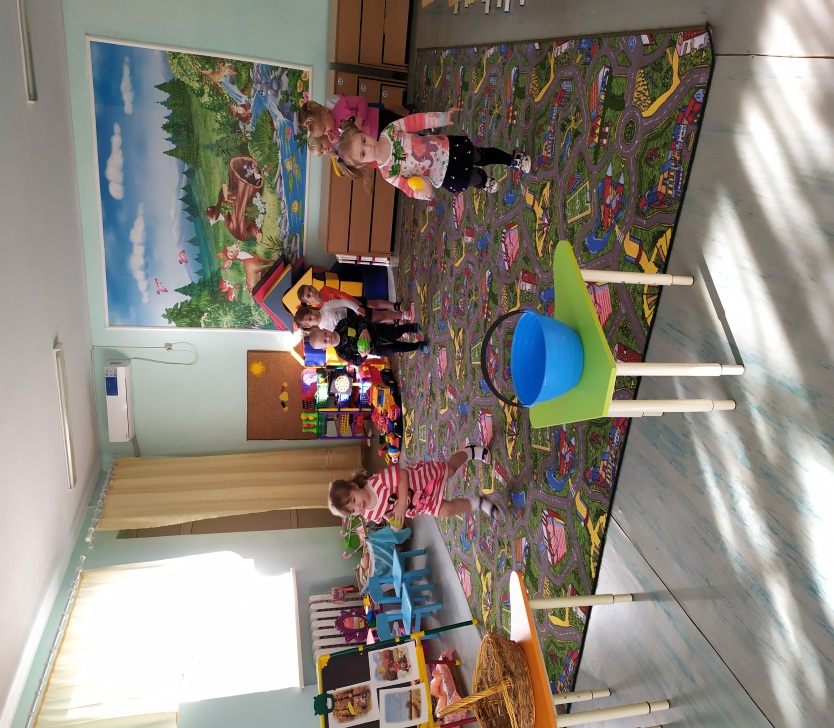 Спортивный тимбилдинг 
Подвижная игра    «Собери урожай»
Спортивный тимбилдингИгра «Гусеница»
Коммуникативный тимбилдинг
Дидактическая игра «Собери картинку»
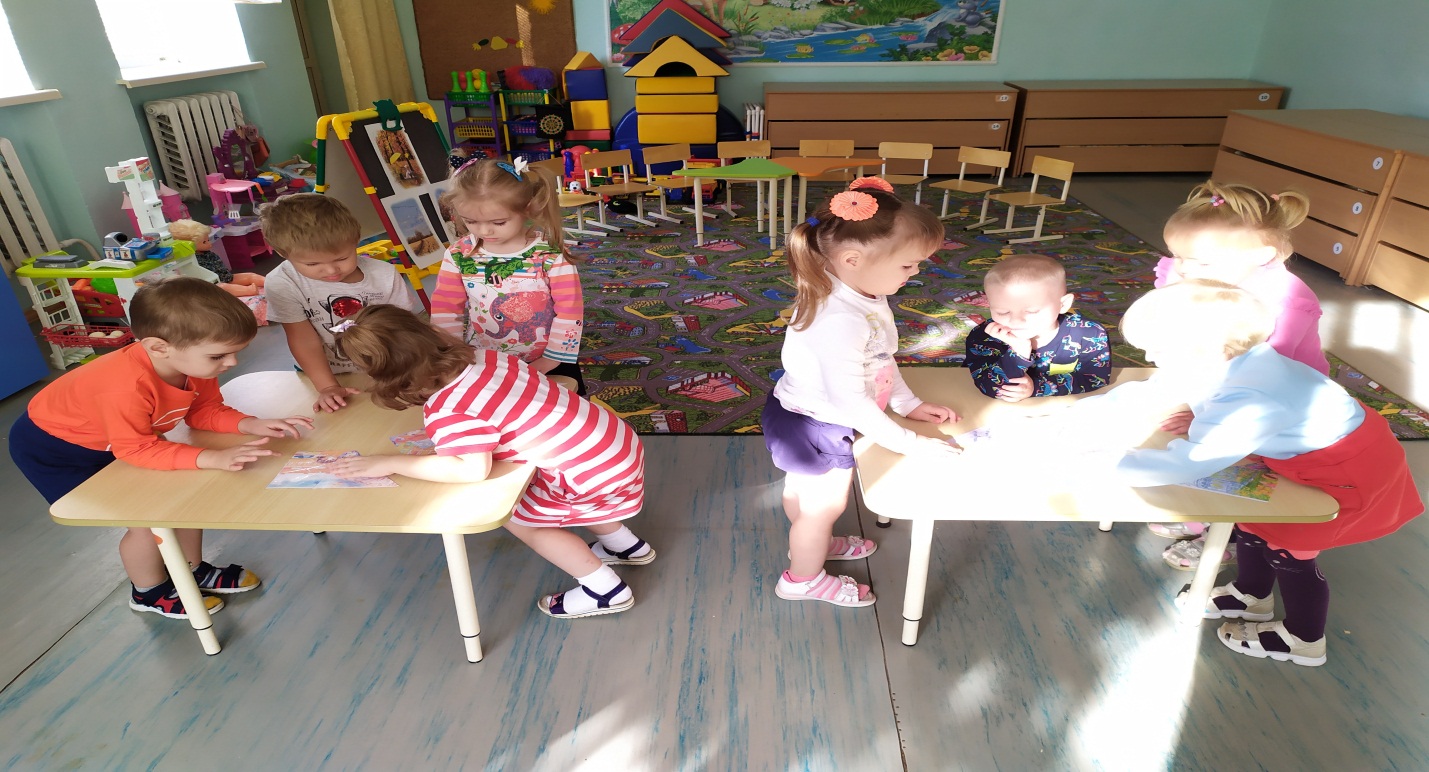 Коммуникативный тимбилдинг Игра «Пятница»
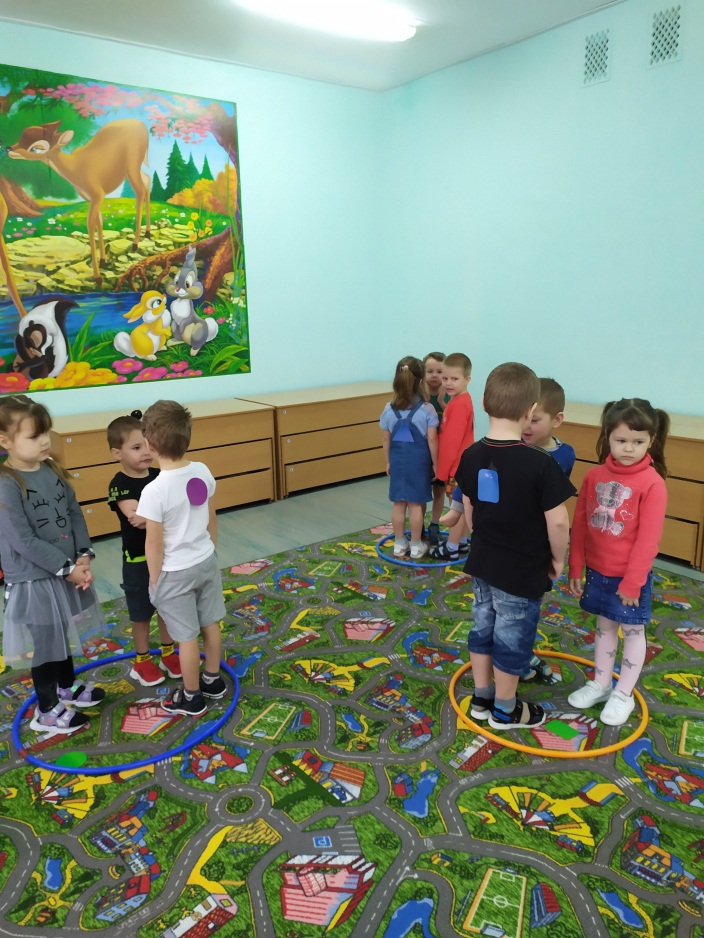 Логико-математический тимбилдинг. ФЭМП Игра « Слепая геометрия» «Светофор».
Дыхательная гимнастикаИгра «Воздушный футбол»
Уважаемые коллеги, желаю Вам удачи!Улыбайтесь, освещая всех улыбками!Ошибайтесь! Веселее жить с ошибками!Не пугайтесь! В жизни всякое случается.Не сдавайтесь! Всё не сразу получается…Спасибо за внимание!